Munskänkarna Ljungskile Vintips
Presentation av lotteri vinerna  27 september 2023
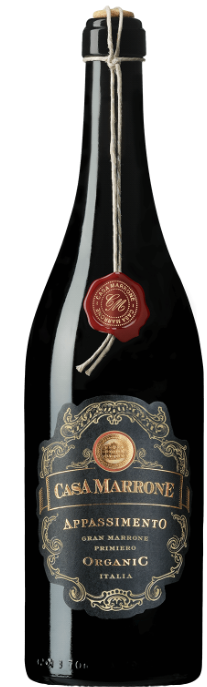 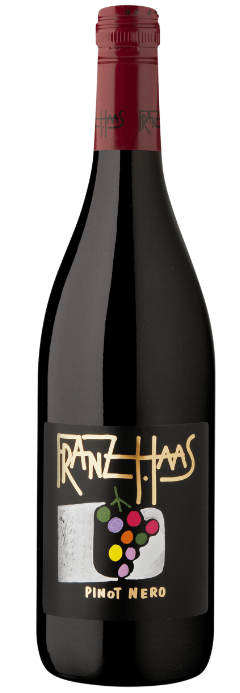 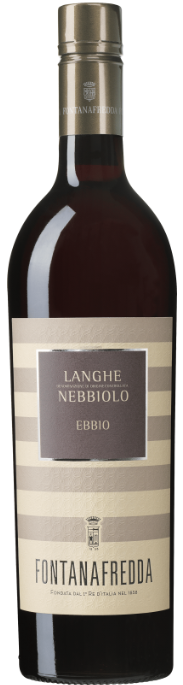 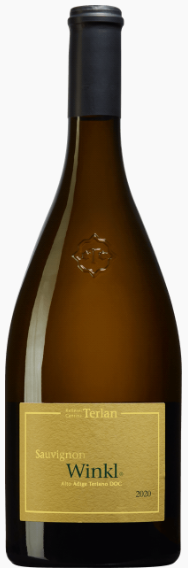 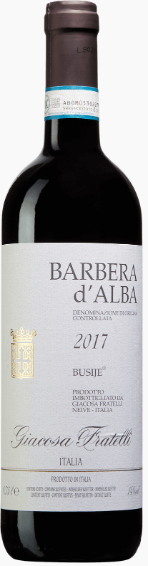 Barbera d’Alba
Vin nr 1
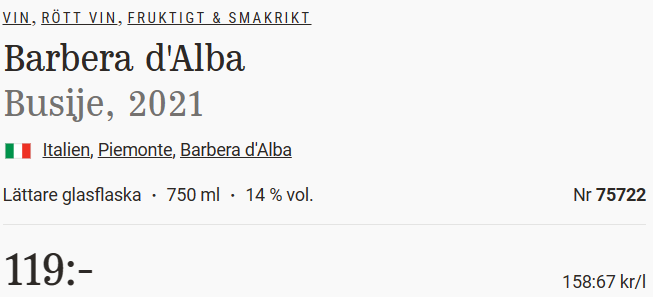 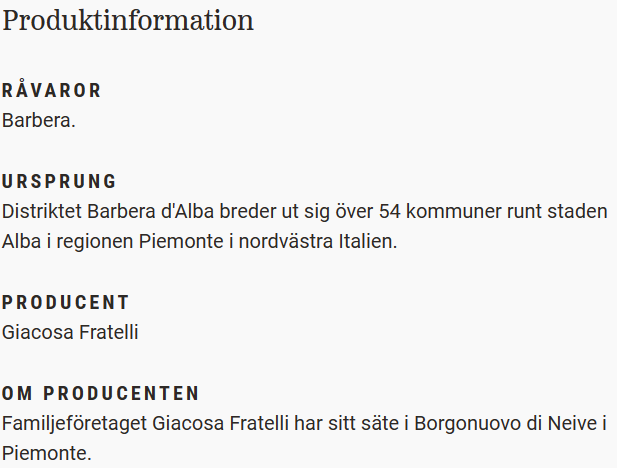 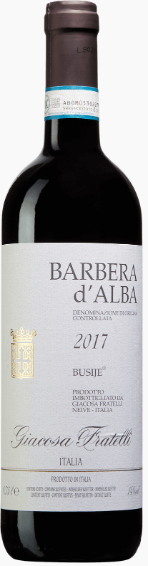 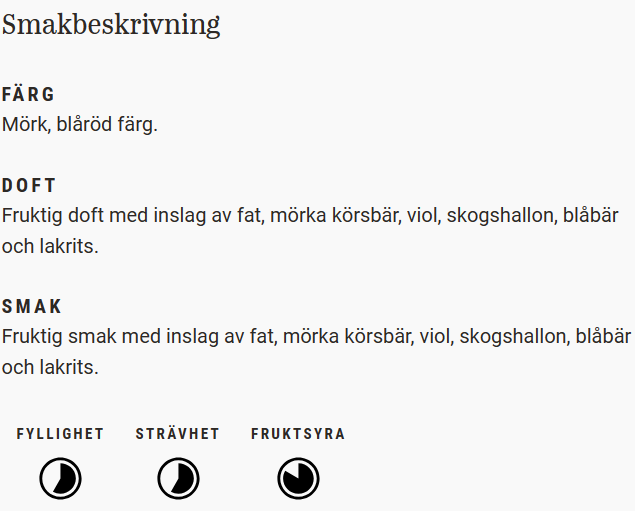 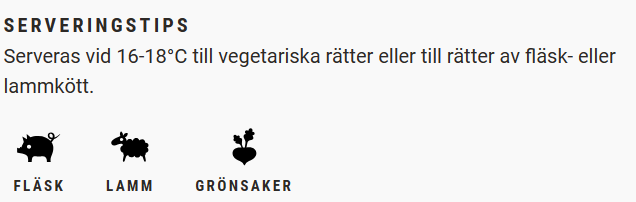 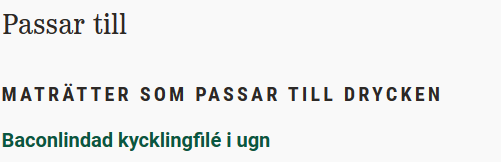 Casa Marrone
Vin nr 2
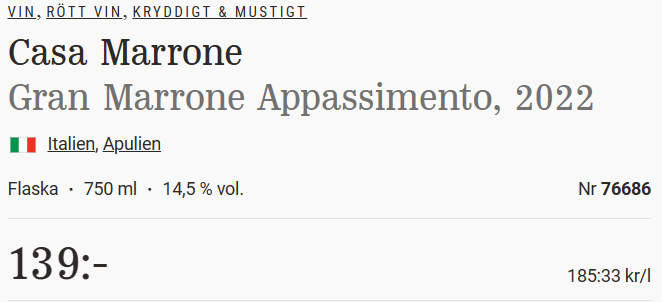 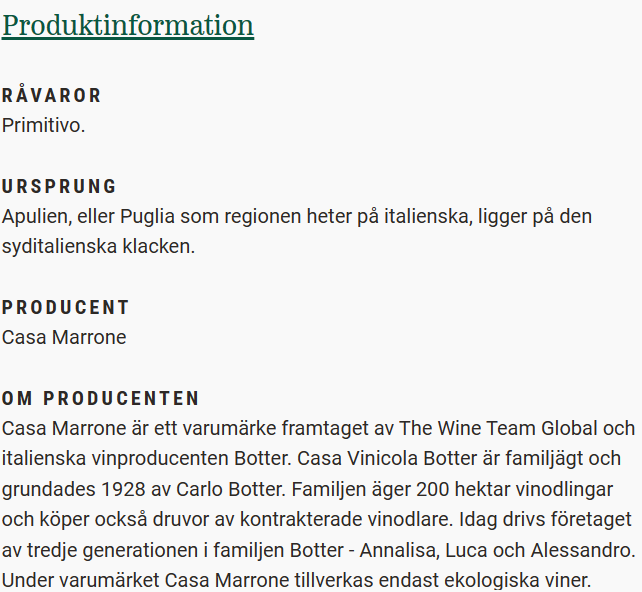 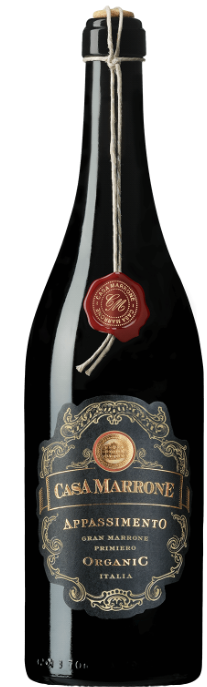 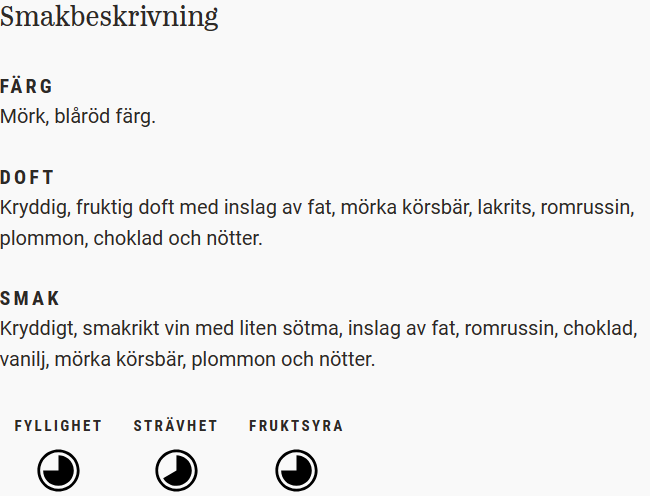 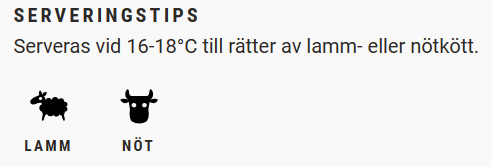 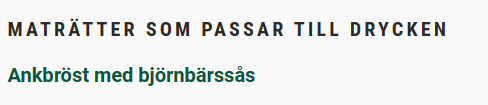 Fontanafredda Ebbiolo
Vin nr 3
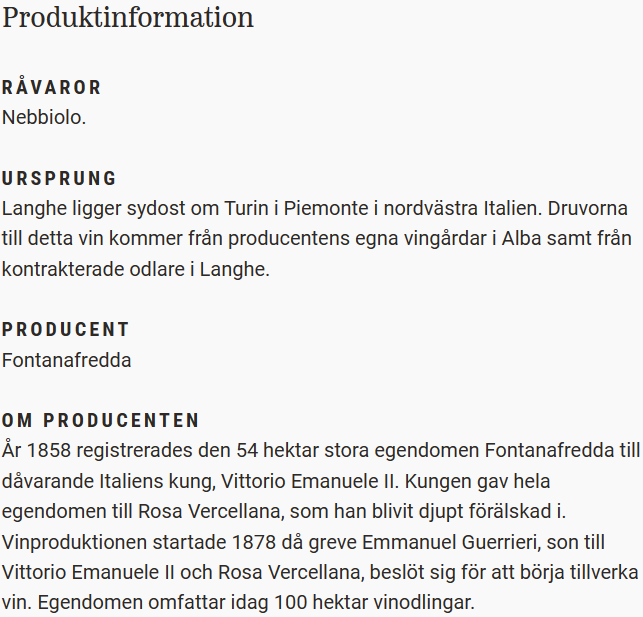 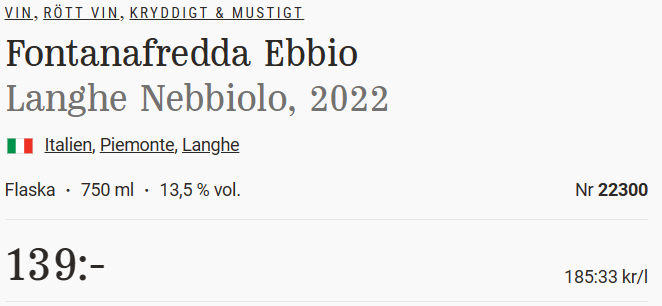 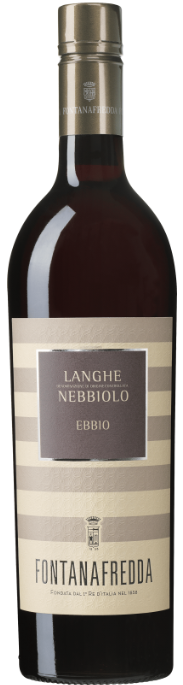 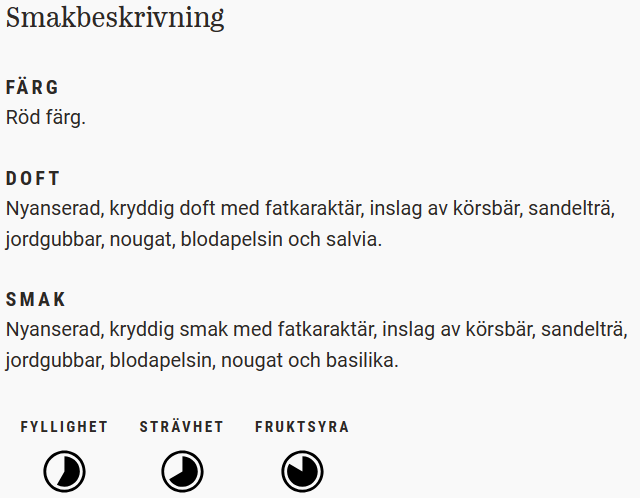 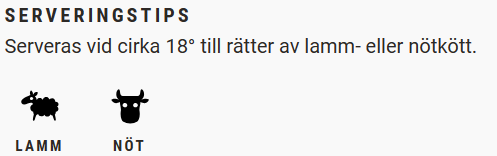 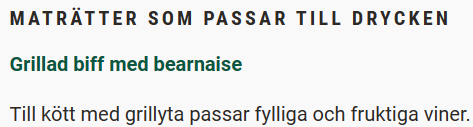 Winkl
Vin nr 4
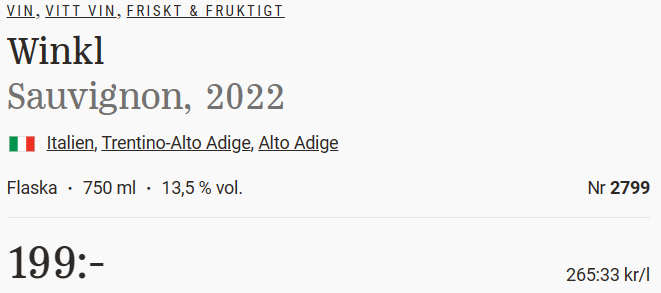 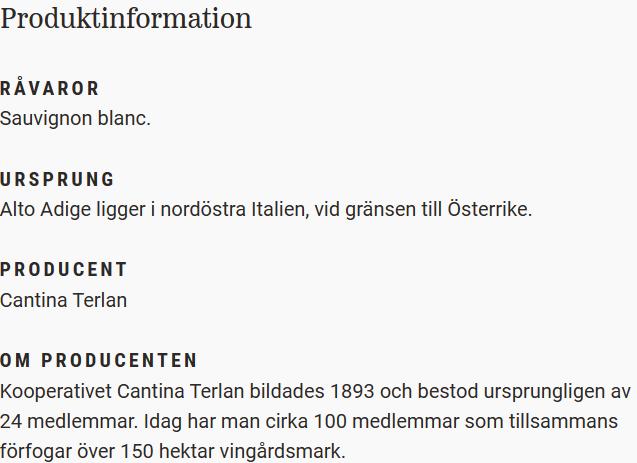 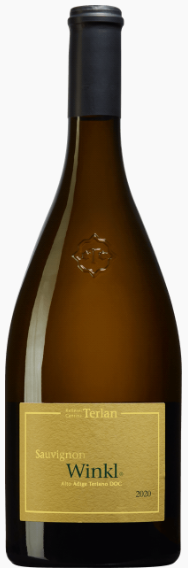 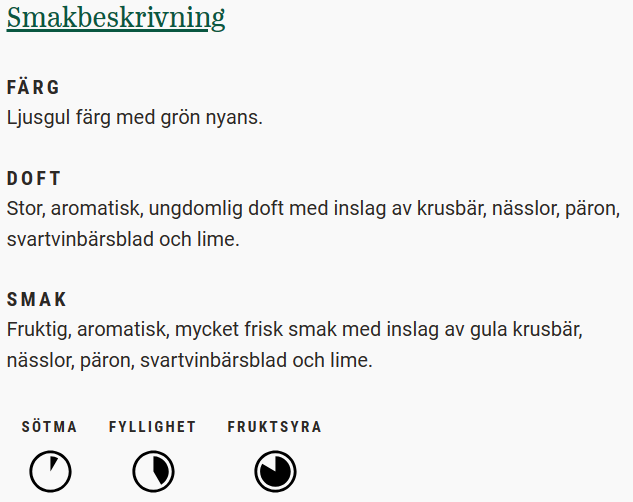 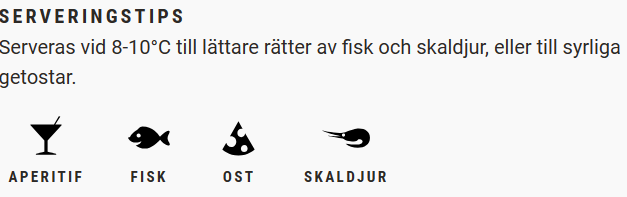 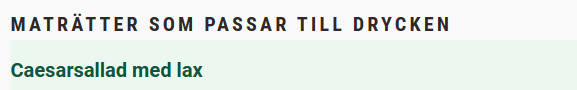 Franz Haas Pinot Nero
Vin nr 5
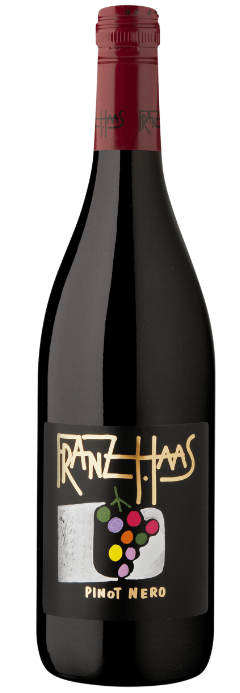 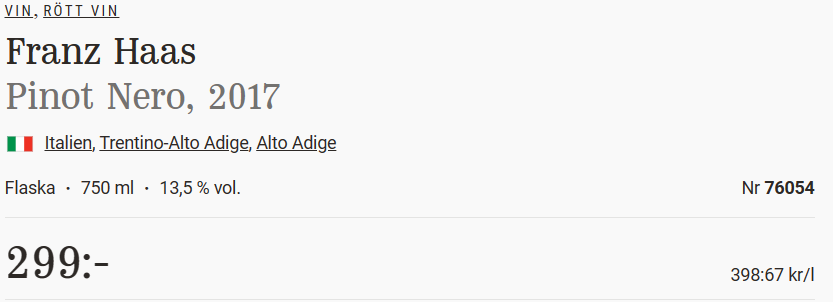 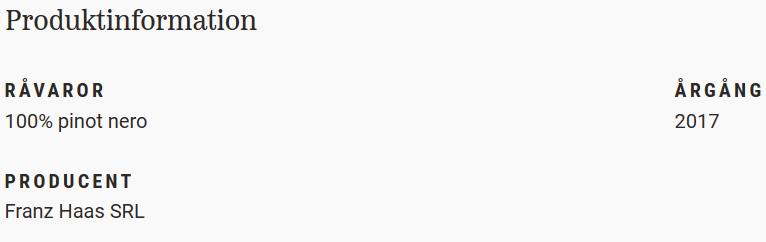 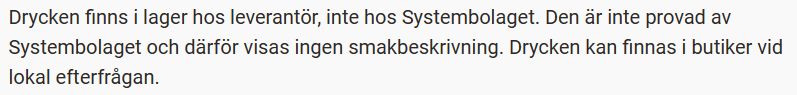 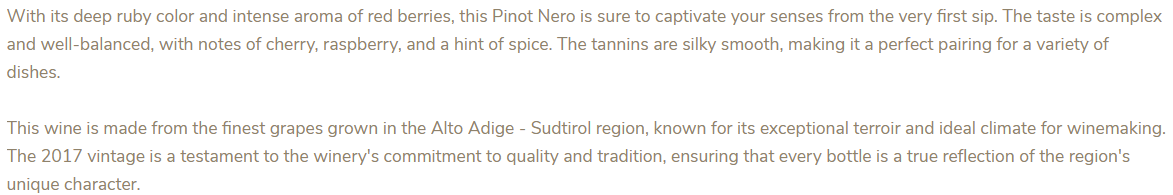